Информатика и ИТ
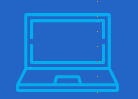 8
класс
ДИСТАНЦИОННОЕ ОБУЧЕНИЕ НА ОСНОВЕ ЛМС.
ПЛАТФОРМА GOOGLE CLASSROOM
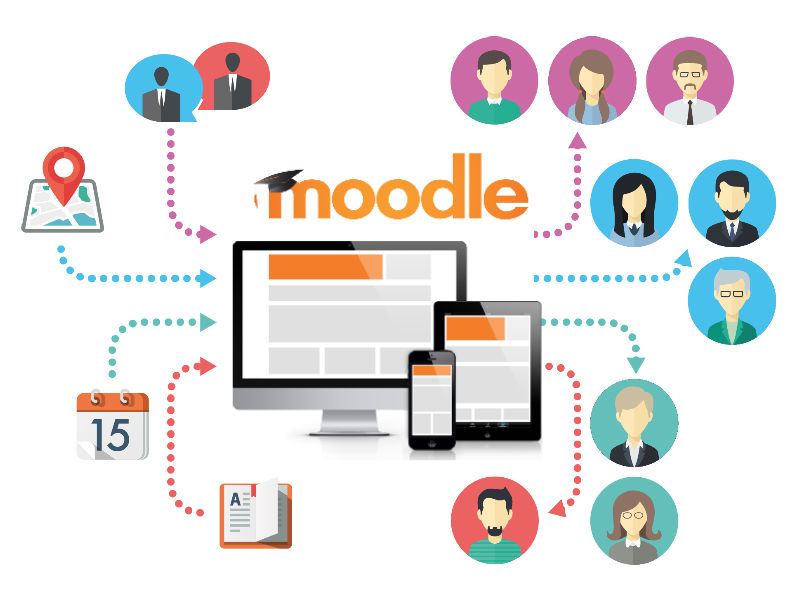 ПОНИМАНИЕ ПЛАТФОРМЫ GOOGLE CLASSROOM
Одна из ведущих компаний в области информационных технологий запустила Google Classroom на основе инициативы Google for Education, не упустив возможности предложить образовательные инструменты. 
Эта облачная LMS не требует каких-либо настроек, и пользователь, имеющий учетную запись в Google, может свободно использовать платформу.
ПОНИМАНИЕ ПЛАТФОРМЫ GOOGLE CLASSROOM
На платформе Google Classroom учащиеся могут читать учебные материалы, введённые учителями, выполнять задания, отвечать на вопросы, сдавать контрольные тесты. Данная платформа может быть использована любым устройством и браузером. 
Ниже мы подробнее ознакомимся с работой платформы Google Classroom.
РЕГИСТРАЦИЯ В УЧЕБНОМ КУРСЕ НА ПЛАТФОРМЕ GOOGLE CLASSROOM
Войдите через учетную запись Google (1).
Чтобы перейти на платформу Google Classroom, выберите Classroom из сервисов Google (2).
Для связи с курсом через символ (+) выбирается Join Class, а в диалоговом окне вводится код курса (код, предоставляемый преподавателем для доступа к курсу, например, (2ubiu5p) (3).
РЕГИСТРАЦИЯ В УЧЕБНОМ КУРСЕ НА ПЛАТФОРМЕ GOOGLE CLASSROOM
4. Для ознакомления с содержанием учебного материала и выполнения заданий выбирается курс (4).
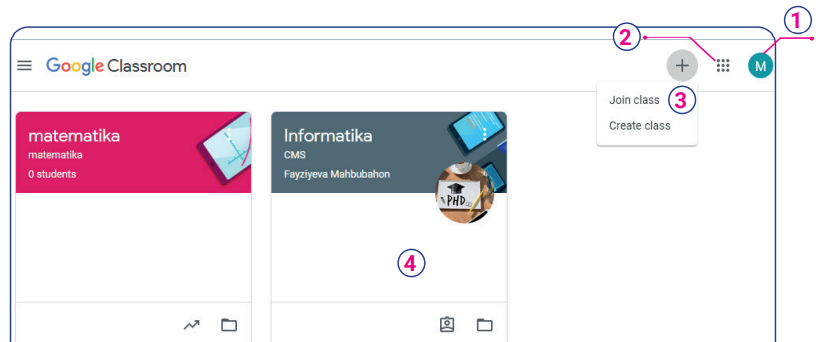 Знакомство с учебным курсом на платформе
 Google Classroom
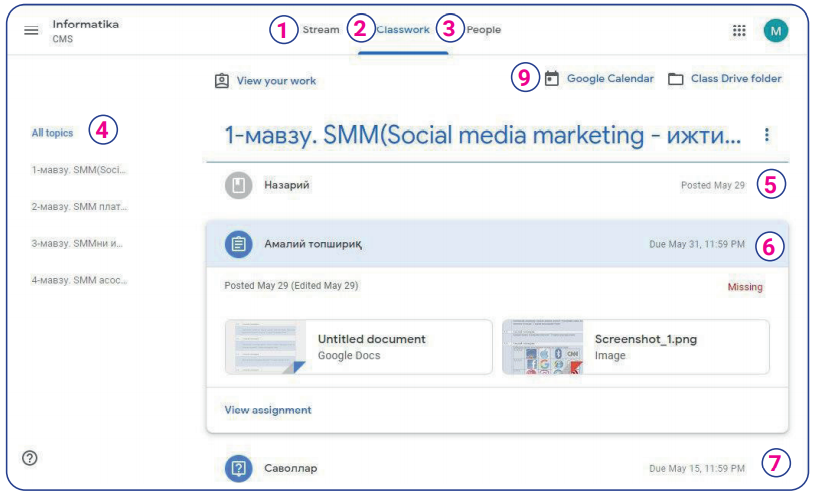 7. Практические задания, вопросы и контрольные тесты будут в форме активированного цвета. Читатели могут выбрать их и ввести свои ответы через раздел "Работа" (8).
5. Ознакомиться с введенным по теме теоретическим материалом (5), практическими заданиями (6), вопросами (7) и контрольными тестами можно, просмотрев содержащиеся в них файлы.
В разделе "Стрим" можно ознакомиться с сообщениями, подобными социальным сетям, с последовательностью материалов, включенных в учебный курс (1).
3. С материалами курса можно ознакомиться через раздел Classwork (2).
2. В разделе Люди можно получить информацию о преподавателях курса и тех, кто учится на курсе (3).
4. All Topics-список тем, включенных в курс. При выборе какой-либо темы открывается список подходящего для нее учебного материала (4).
6. С помощью Календаря Google можно получить информацию о задачах и различных объявлениях (9).
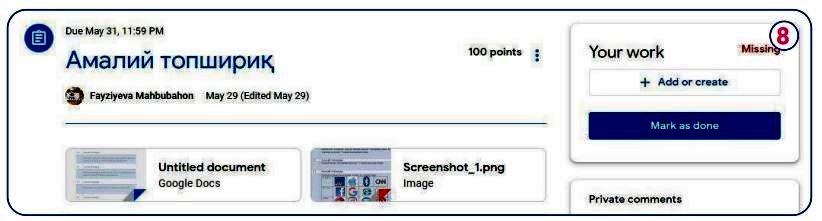 Знакомство с учебным курсом на платформе
 Google Classroom
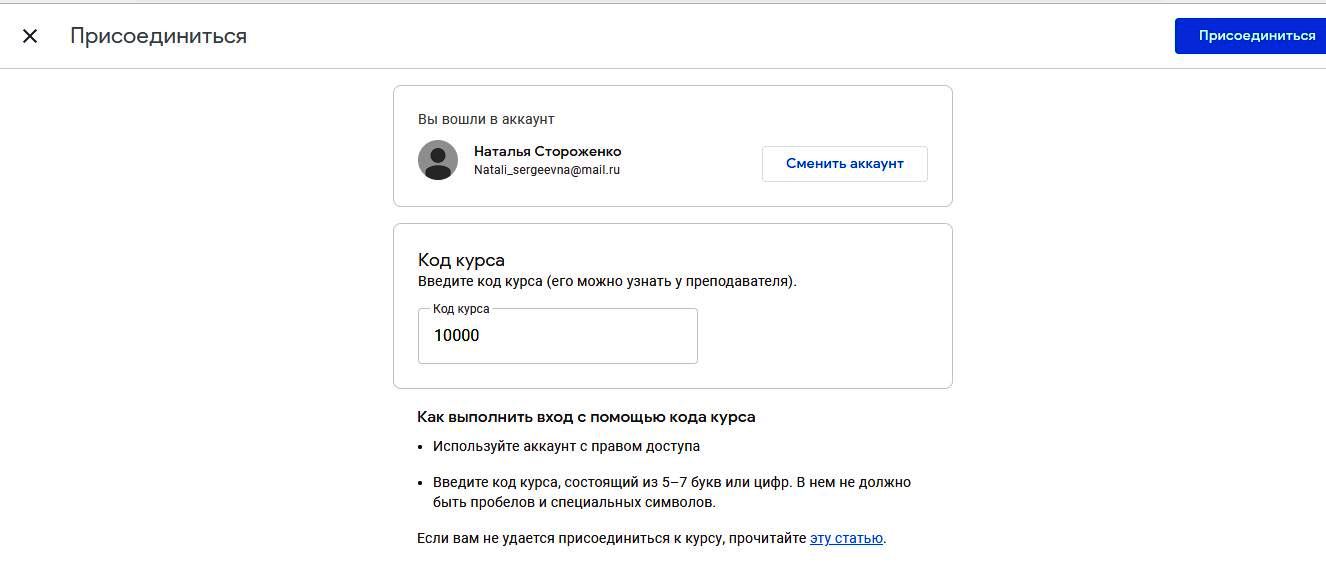 Знакомство с учебным курсом на платформе
 Google Classroom
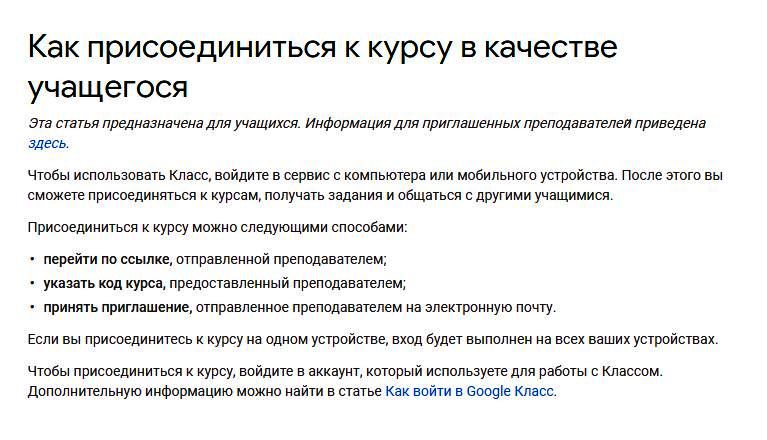 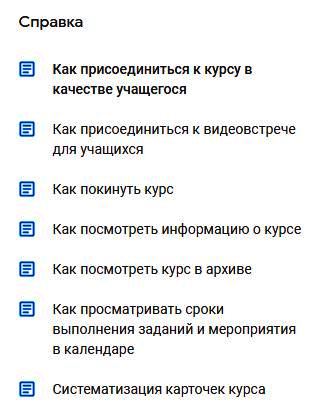 Знакомство с учебным курсом на платформе
 Google Classroom
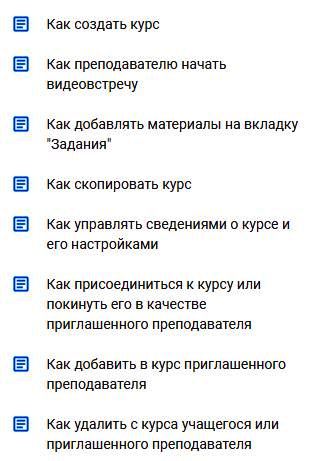 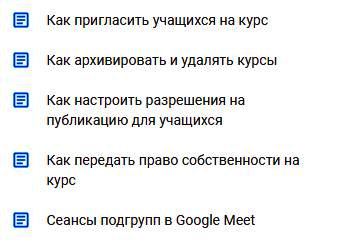 Знакомство с учебным курсом на платформе
 Google Classroom
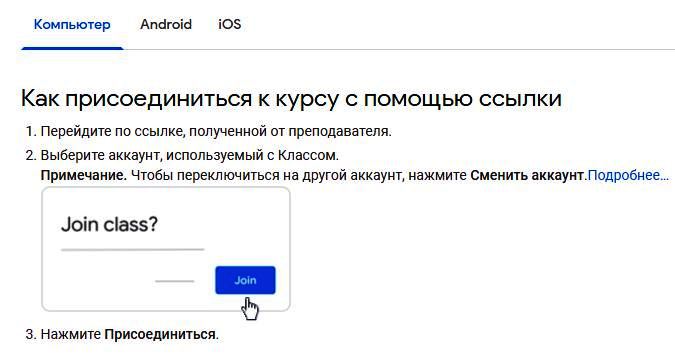 Знакомство с учебным курсом на платформе
 Google Classroom
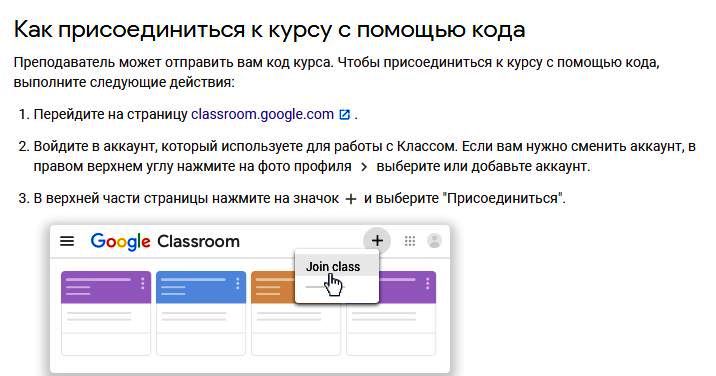 Знакомство с учебным курсом на платформе
 Google Classroom
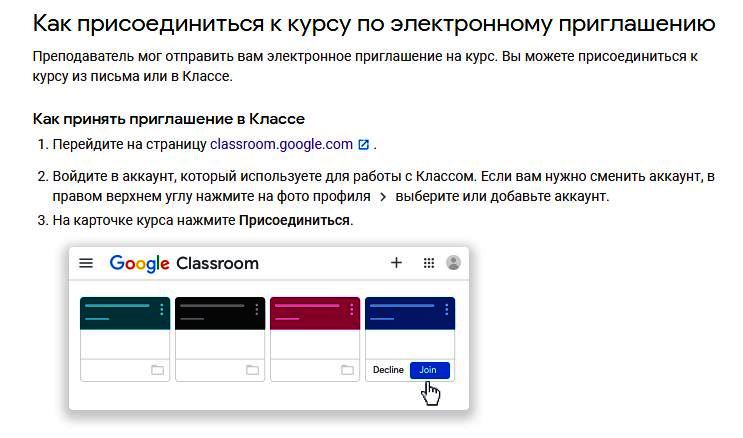 Знакомство с учебным курсом на платформе
 Google Classroom
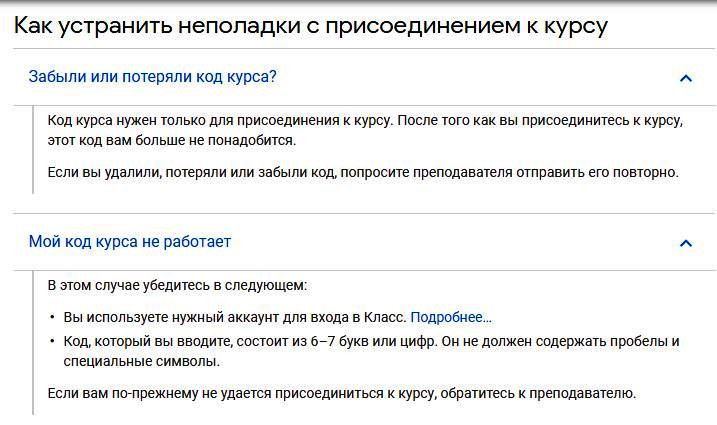 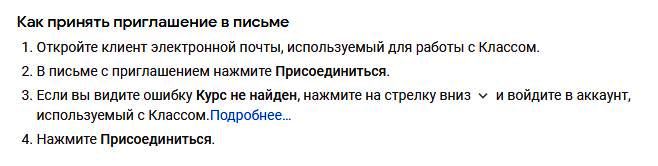 Знакомство с учебным курсом на платформе
 Google Classroom
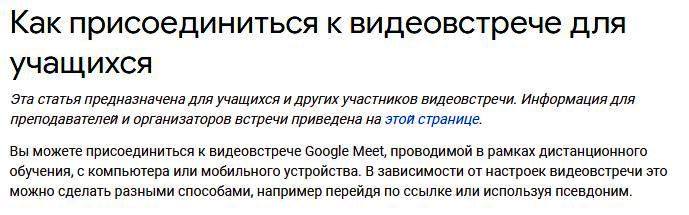 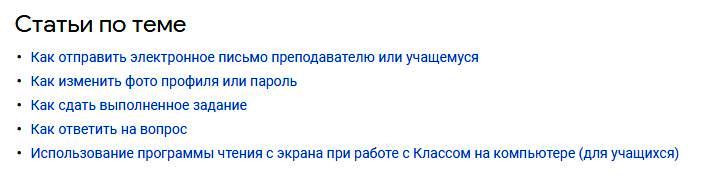 Знакомство с учебным курсом на платформе
 Google Classroom
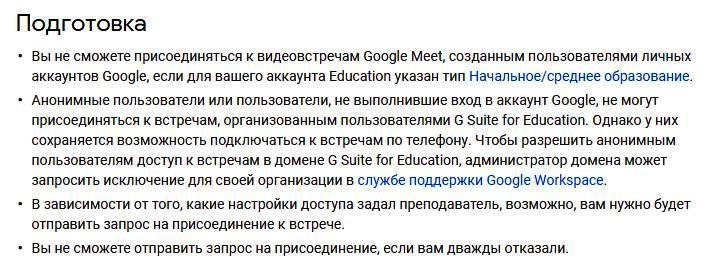 Знакомство с учебным курсом на платформе
 Google Classroom
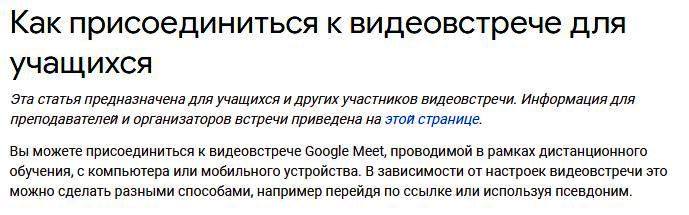 Знакомство с учебным курсом на платформе
 Google Classroom
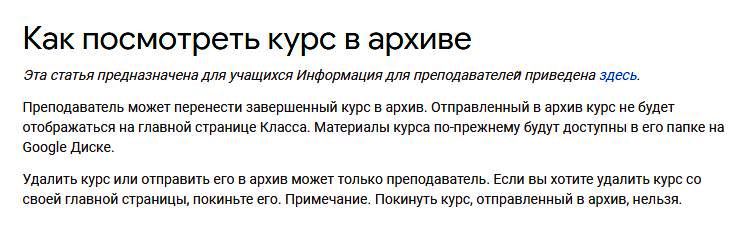 Знакомство с учебным курсом на платформе
 Google Classroom
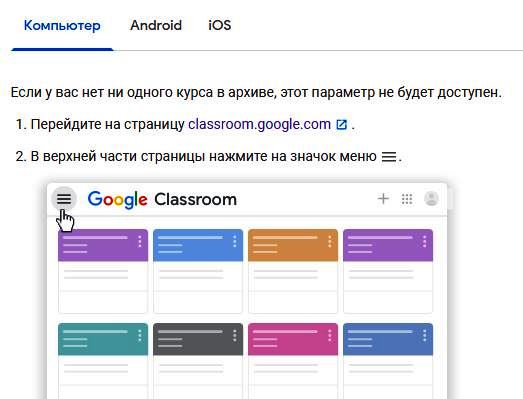 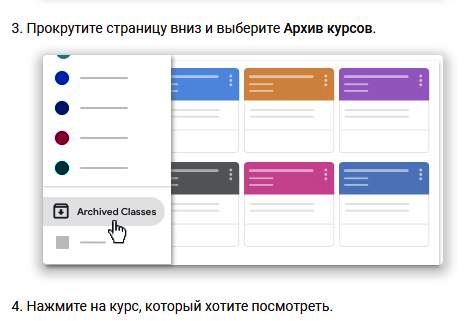 ЗАДАНИЕ ДЛЯ САМОСТОЯТЕЛЬНОЙ РАБОТЫ
Как получить доступ к платформе Google Classroom?
Зачем нужен код на платформе Google Classroom?
. Какие данные представлены в разделе "папка" на платформе Google Classroom?
ЗАДАНИЕ ДЛЯ САМОСТОЯТЕЛЬНОЙ РАБОТЫ
4. В какой раздел обращаться для получения учебных материалов и заданий на платформе Google Classroom?
5. Для чего используется Лента на платформе Google Classroom?